Graphs - II
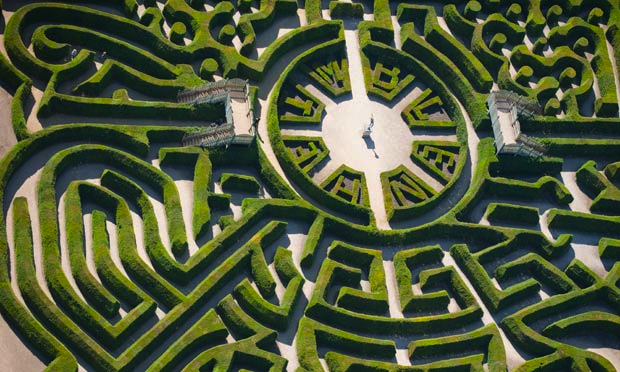 CS 2110, Fall 2015
Announcements
A6 is out
Gries office hours canceled today
Foster office hours 3-4pm today
Prelim #2 study guide out very soon
Q. Why do programmers often confuse Halloween and Christmas?
A. Because oct 31 = dec 25!
oct 31 = 3*8^1 + 1*8^0
dec 25 = 2*10^1 + 5*10^0
bin 11001 = 1*2^4 + 1*2^3 + 
                       0*2^2 + 0* 2^1 + 
     1 * 2^0
Where did I leave that book?
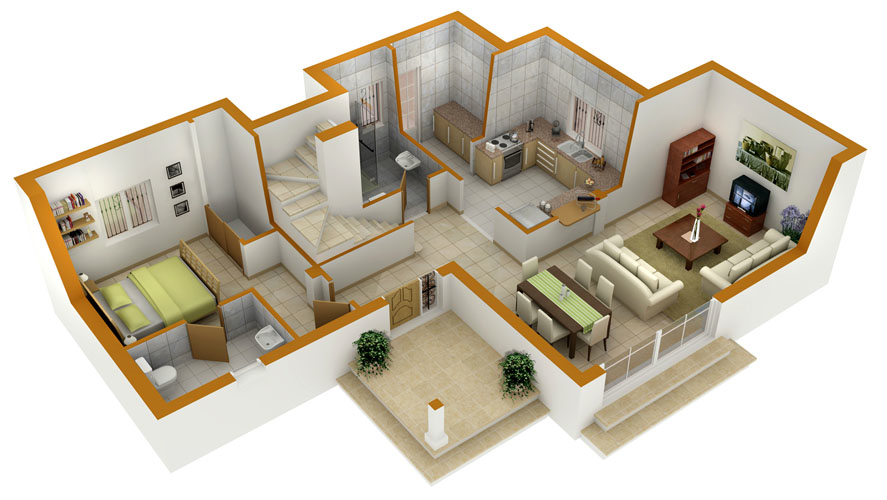 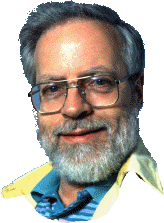 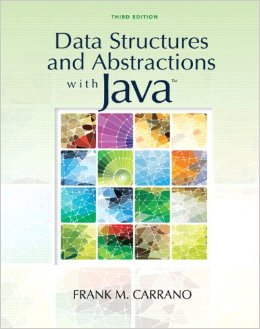 http://www.geahvet.com
Where did I leave that book?
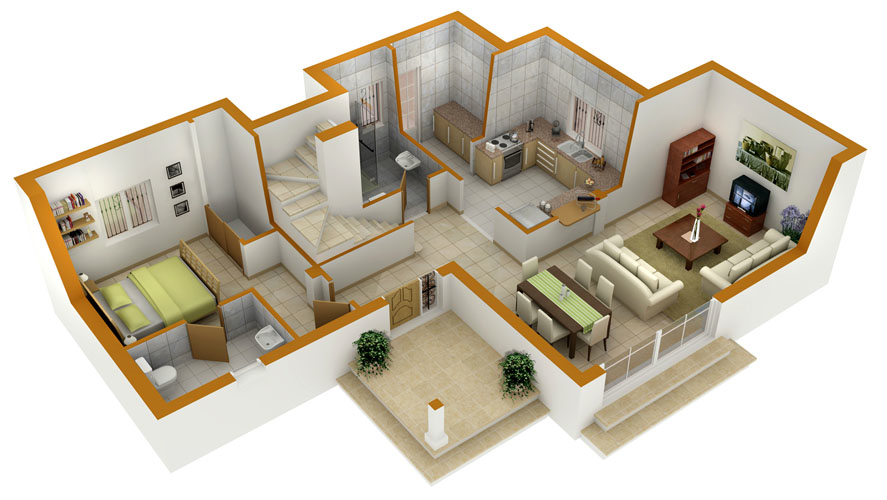 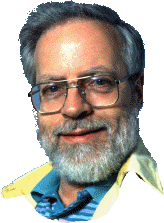 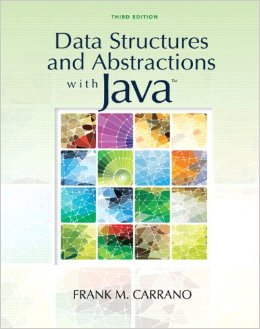 http://www.geahvet.com
Where did I leave that book?
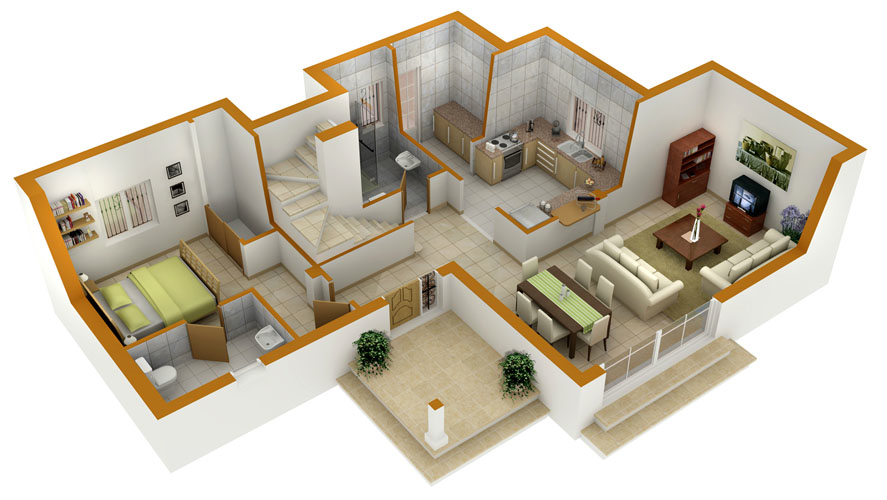 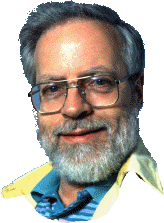 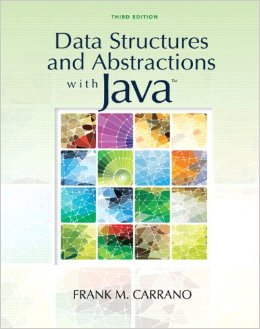 Go as far down a path as possible before backtracking – Depth-First Search
http://www.geahvet.com
Graph Algorithms
Search
Depth-first search
Breadth-first search
Shortest paths
Dijkstra's algorithm
Minimum spanning trees
Prim's algorithm
Kruskal's algorithm
2
1
4
2
3
3
4
2
3
Representations of Graphs
1
2
3
4
Adjacency List
Adjacency Matrix
1   2   3   4
1
2
3
4
0   1   0   1
0   0   1   0
0   0   0   0
0   1   1   0
Adjacency Matrix or Adjacency List?
Definitions:
n = number of vertices
m = number of edges
d(u) = degree of u = number of edges leaving u
Adjacency Matrix
Uses space O(n2)
Can iterate over all edges in time O(n2)
Can answer “Is there an edge from u to v?” in O(1) time
Better for dense graphs (lots of edges)
Adjacency List
Uses space O(m + n)
Can iterate over all edges in time O(m + n)
Can answer “Is there an edge from u to v?” in O(d(u)) time
Better for sparse graphs (fewer edges)
Depth-First Search
Given a graph and one of its nodes u
(say node 1 below)
3
2
1
4
0
5
6
Depth-First Search
Given a graph and one of its nodes u
(say node 1 below)
We want to “visit” each node reachable from u
(nodes 1, 0, 2, 3, 5)
There are many paths to some nodes.

How do we visit all nodes efficiently, without doing extra work?
3
2
1
4
0
5
6
Depth-First Search
boolean[ ] visited;
Node u is visited means: visited[u] is true
To visit u means to: set visited[u] to true
Node v is REACHABLE from node u if there is a path (u, …, v) in which all nodes of the path are unvisited.
Suppose all nodes are unvisited.
3
2
1
4
0
5
6
Depth-First Search
boolean[ ] visited;
Node u is visited means: visited[u] is true
To visit u means to: set visited[u] to true
Node v is REACHABLE from node u if there is a path (u, …, v) in which all nodes of the path are unvisited.
Suppose all nodes are unvisited.

Nodes REACHABLE from node 1:{1, 0, 2, 3, 5}
3
2
1
4
0
5
6
Depth-First Search
boolean[ ] visited;
Node u is visited means: visited[u] is true
To visit u means to: set visited[u] to true
Node v is REACHABLE from node u if there is a path (u, …, v) in which all nodes of the path are unvisited.
Suppose all nodes are unvisited.

Nodes REACHABLE from node 1:{1, 0, 2, 3, 5}

Nodes REACHABLE from 4: {4, 5, 6}
3
2
1
4
0
5
6
Depth-First Search
boolean[ ] visited;
Node u is visited means: visited[u] is true
To visit u means to: set visited[u] to true
Node v is REACHABLE from node u if there is a path (u, …, v) in which all nodes of the path are unvisited.
Green: visited
Blue: unvisited
3
2
1
4
0
5
6
Depth-First Search
boolean[ ] visited;
Node u is visited means: visited[u] is true
To visit u means to: set visited[u] to true
Node v is REACHABLE from node u if there is a path (u, …, v) in which all nodes of the path are unvisited.
Green: visited
Blue: unvisited

Nodes REACHABLE from node 1:{1, 0, 5}
3
2
1
4
0
5
6
Depth-First Search
boolean[ ] visited;
Node u is visited means: visited[u] is true
To visit u means to: set visited[u] to true
Node v is REACHABLE from node u if there is a path (u, …, v) in which all nodes of the path are unvisited.
Green: visited
Blue: unvisited

Nodes REACHABLE from node 1:{1, 0, 5}

Nodes REACHABLE from 4: none
3
2
1
4
0
5
Not even 4 itself, because it’s already been visited!
6
Depth-First Search
/** Node u is unvisited. Visit all nodes that are REACHABLE from u. */
public static void dfs(int u) {



}
Let u be 1

The nodes REACHABLE from 1 are 1, 0, 2, 3, 5
Start
End
3
3
2
2
1
1
4
4
0
0
5
5
6
6
Depth-First Search
/** Node u is unvisited. Visit all nodes that are REACHABLE from u. */
public static void dfs(int u) {



}
Let u be 1

The nodes REACHABLE from 1 are 1, 0, 2, 3, 5
3
2
1
4
0
5
6
Depth-First Search
/** Node u is unvisited. Visit all nodes that are REACHABLE from u. */
public static void dfs(int u) {
	visited[u] = true;


}
Let u be 1

The nodes REACHABLE from 1 are 1, 0, 2, 3, 5
3
2
1
4
0
5
6
Depth-First Search
/** Node u is unvisited. Visit all nodes that are REACHABLE from u. */
public static void dfs(int u) {
	visited[u] = true;


}
Let u be 1 (visited)

The nodes to be visited are 0, 2, 3, 5
3
2
1
4
0
5
6
Depth-First Search
/** Node u is unvisited. Visit all nodes that are REACHABLE from u. */
public static void dfs(int u) {
	visited[u] = true;
	for all edges (u, v) leaving u:
		if v is unvisited then dfs(v);
}
Let u be 1 (visited)

The nodes to be visited are 0, 2, 3, 5

Have to do DFS on all unvisited neighbors of u!
3
2
1
4
0
5
6
Depth-First Search
/** Node u is unvisited. Visit all nodes that are REACHABLE from u. */
public static void dfs(int u) {
	visited[u] = true;
	for all edges (u, v) leaving u:
		if v is unvisited then dfs(v);
}
Suppose the for loop visits neighbors in numerical order. Then dfs(1) visits the nodes in this order: 1 …
3
2
1
4
0
5
6
Depth-First Search
/** Node u is unvisited. Visit all nodes that are REACHABLE from u. */
public static void dfs(int u) {
	visited[u] = true;
	for all edges (u, v) leaving u:
		if v is unvisited then dfs(v);
}
Suppose the for loop visits neighbors in numerical order. Then dfs(1) visits the nodes in this order: 1, 0 …
3
2
1
4
0
5
6
Depth-First Search
/** Node u is unvisited. Visit all nodes that are REACHABLE from u. */
public static void dfs(int u) {
	visited[u] = true;
	for all edges (u, v) leaving u:
		if v is unvisited then dfs(v);
}
Suppose the for loop visits neighbors in numerical order. Then dfs(1) visits the nodes in this order: 1, 0, 2 …
3
2
1
4
0
5
6
Depth-First Search
/** Node u is unvisited. Visit all nodes that are REACHABLE from u. */
public static void dfs(int u) {
	visited[u] = true;
	for all edges (u, v) leaving u:
		if v is unvisited then dfs(v);
}
Suppose the for loop visits neighbors in numerical order. Then dfs(1) visits the nodes in this order: 1, 0, 2, 3 …
3
2
1
4
0
5
6
Depth-First Search
/** Node u is unvisited. Visit all nodes that are REACHABLE from u. */
public static void dfs(int u) {
	visited[u] = true;
	for all edges (u, v) leaving u:
		if v is unvisited then dfs(v);
}
Suppose the for loop visits neighbors in numerical order. Then dfs(1) visits the nodes in this order: 1, 0, 2, 3, 5
3
2
1
4
0
5
6
Depth-First Search
/** Node u is unvisited. Visit all nodes that are REACHABLE from u. */
public static void dfs(int u) {
	visited[u] = true;
	for all edges (u, v) leaving u:
		if v is unvisited then dfs(v);
}
Suppose n nodes are REACHABLE along e edges (in total). What is
Worst-case execution?
Worst-case space?
Depth-First Search
/** Node u is unvisited. Visit all nodes that are REACHABLE from u. */
public static void dfs(int u) {
	visited[u] = true;
	for all edges (u, v) leaving u:
		if v is unvisited then dfs(v);
}
That’s all there is to basic DFS. You may have to change it to fit a particular situation.
If you don’t have this spec and you do something different, it’s probably wrong.
Example: Use different way (other than array visited) to know whether a node has been visited
Example: We really haven’t said what data structures are used to implement the graph
Depth-First Search in OO fashion
public class Node {
	boolean visited;
	List<Node> neighbors;

	/** This node is unvisited. Visit all nodes
	       REACHABLE from this node */
	public void dfs() {
		visited= true; 
		for (Node n: neighbors) {
		      if (!n.visited) n.dfs();
		}
	}
}
Each node of the graph is an object of type Node
No need for a parameter. The object is the node.
Depth-First Search written iteratively
/** Node u is unvisited. Visit all nodes REACHABLE from u. */
public static void dfs(int u) {
	Stack s= (u);    // Not Java!
	// inv: all nodes that have to be visited are
	//         REACHABLE from some node in s
	while (                            ) {
		u= s.pop();    // Remove top stack node, put in u
		if (u has not been visited) {
			visit u;
			for each edge (u, v) leaving u:
				s.push(v);
		}
	}
}
s is not empty
Depth-First Search written iteratively
/** Node u is unvisited. Visit all nodes REACHABLE from u. */
public static void dfs(int u) {
	Stack s= (u);
 	while (s is not empty) {
		u= s.pop();
		if (u has not been visited) {
			visit u;
			for each edge (u, v) leaving u:
				s.push(v);
		}
	}
}
Call dfs(1)
1
3
2
1
4
0
5
Stack s
6
Depth-First Search written iteratively
/** Node u is unvisited. Visit all nodes REACHABLE from u. */
public static void dfs(int u) {
	Stack s= (u);
 	while (s is not empty) {
		u= s.pop();
		if (u has not been visited) {
			visit u;
			for each edge (u, v) leaving u:
				s.push(v);
		}
	}
}
Call dfs(1)
Iteration 0
1
3
2
1
4
0
5
Stack s
6
Depth-First Search written iteratively
/** Node u is unvisited. Visit all nodes REACHABLE from u. */
public static void dfs(int u) {
	Stack s= (u);
 	while (s is not empty) {
		u= s.pop();
		if (u has not been visited) {
			visit u;
			for each edge (u, v) leaving u:
				s.push(v);
		}
	}
}
Call dfs(1)
Iteration 0
3
2
1
4
0
5
Stack s
6
Depth-First Search written iteratively
/** Node u is unvisited. Visit all nodes REACHABLE from u. */
public static void dfs(int u) {
	Stack s= (u);
 	while (s is not empty) {
		u= s.pop();
		if (u has not been visited) {
			visit u;
			for each edge (u, v) leaving u:
				s.push(v);
		}
	}
}
Call dfs(1)
Iteration 0
3
2
1
4
0
5
Stack s
6
Depth-First Search written iteratively
/** Node u is unvisited. Visit all nodes REACHABLE from u. */
public static void dfs(int u) {
	Stack s= (u);
 	while (s is not empty) {
		u= s.pop();
		if (u has not been visited) {
			visit u;
			for each edge (u, v) leaving u:
				s.push(v);
		}
	}
}
Call dfs(1)
Iteration 0
0
2
5
3
2
1
4
0
5
Stack s
6
Depth-First Search written iteratively
/** Node u is unvisited. Visit all nodes REACHABLE from u. */
public static void dfs(int u) {
	Stack s= (u);
 	while (s is not empty) {
		u= s.pop();
		if (u has not been visited) {
			visit u;
			for each edge (u, v) leaving u:
				s.push(v);
		}
	}
}
Call dfs(1)
Iteration 1
0
2
5
3
2
1
4
0
5
Stack s
6
Depth-First Search written iteratively
/** Node u is unvisited. Visit all nodes REACHABLE from u. */
public static void dfs(int u) {
	Stack s= (u);
 	while (s is not empty) {
		u= s.pop();
		if (u has not been visited) {
			visit u;
			for each edge (u, v) leaving u:
				s.push(v);
		}
	}
}
Call dfs(1)
Iteration 1
2
5
3
2
1
4
0
5
Stack s
6
Depth-First Search written iteratively
/** Node u is unvisited. Visit all nodes REACHABLE from u. */
public static void dfs(int u) {
	Stack s= (u);
 	while (s is not empty) {
		u= s.pop();
		if (u has not been visited) {
			visit u;
			for each edge (u, v) leaving u:
				s.push(v);
		}
	}
}
Call dfs(1)
Iteration 1
2
5
3
2
1
4
0
5
Stack s
6
Depth-First Search written iteratively
/** Node u is unvisited. Visit all nodes REACHABLE from u. */
public static void dfs(int u) {
	Stack s= (u);
 	while (s is not empty) {
		u= s.pop();
		if (u has not been visited) {
			visit u;
			for each edge (u, v) leaving u:
				s.push(v);
		}
	}
}
Call dfs(1)
Iteration 2
2
5
3
2
1
4
0
5
Stack s
6
Depth-First Search written iteratively
/** Node u is unvisited. Visit all nodes REACHABLE from u. */
public static void dfs(int u) {
	Stack s= (u);
 	while (s is not empty) {
		u= s.pop();
		if (u has not been visited) {
			visit u;
			for each edge (u, v) leaving u:
				s.push(v);
		}
	}
}
Call dfs(1)
Iteration 2
5
3
2
1
4
0
5
Stack s
6
Depth-First Search written iteratively
/** Node u is unvisited. Visit all nodes REACHABLE from u. */
public static void dfs(int u) {
	Stack s= (u);
 	while (s is not empty) {
		u= s.pop();
		if (u has not been visited) {
			visit u;
			for each edge (u, v) leaving u:
				s.push(v);
		}
	}
}
Call dfs(1)
Iteration 2
5
3
2
1
4
0
5
Stack s
6
Depth-First Search written iteratively
/** Node u is unvisited. Visit all nodes REACHABLE from u. */
public static void dfs(int u) {
	Stack s= (u);
 	while (s is not empty) {
		u= s.pop();
		if (u has not been visited) {
			visit u;
			for each edge (u, v) leaving u:
				s.push(v);
		}
	}
}
Call dfs(1)
Iteration 2
Yes, 5 is put on the stack twice, once for each edge to it. It will be visited only once.
3
5
5
3
2
1
4
0
5
Stack s
6
Breadth-First Search
/** Node u is unvisited. Visit all nodes REACHABLE from u. */
public static void bfs(int u) {
	Queue q= (u);    // Not Java!
	// inv: all nodes that have to be visited are
	//         REACHABLE from some node in s
	while (                            ) {
		u= q.popFirst();    // Remove first node in queue, put in u
		if (u has not been visited) {
			visit u;
			for each edge (u, v) leaving u:
				q.append(v);    // Add to end of queue
		}
	}
}
q is not empty
Breadth-First Search
/** Node u is unvisited. Visit all nodes REACHABLE from u. */
public static void bfs(int u) {
	Queue q= (u);
 	while q is not empty) {
		u= q.popFirst();
		if (u has not been visited) {
			visit u;
			for each edge (u, v) leaving u:
				q.append(v);
		}
	}
}
Call bfs(1)
3
2
1
4
1
0
5
Queue q
7
6
Breadth-First Search
/** Node u is unvisited. Visit all nodes REACHABLE from u. */
public static void bfs(int u) {
	Queue q= (u);
 	while q is not empty) {
		u= q.popFirst();
		if (u has not been visited) {
			visit u;
			for each edge (u, v) leaving u:
				q.append(v);
		}
	}
}
Call bfs(1)
Iteration 0
3
2
1
4
1
0
5
Queue q
7
6
Breadth-First Search
/** Node u is unvisited. Visit all nodes REACHABLE from u. */
public static void bfs(int u) {
	Queue q= (u);
 	while q is not empty) {
		u= q.popFirst();
		if (u has not been visited) {
			visit u;
			for each edge (u, v) leaving u:
				q.append(v);
		}
	}
}
Call bfs(1)
Iteration 0
3
2
1
4
0
5
Queue q
7
6
Breadth-First Search
/** Node u is unvisited. Visit all nodes REACHABLE from u. */
public static void bfs(int u) {
	Queue q= (u);
 	while q is not empty) {
		u= q.popFirst();
		if (u has not been visited) {
			visit u;
			for each edge (u, v) leaving u:
				q.append(v);
		}
	}
}
Call bfs(1)
Iteration 0
3
2
1
4
0
5
Queue q
7
6
Breadth-First Search
/** Node u is unvisited. Visit all nodes REACHABLE from u. */
public static void bfs(int u) {
	Queue q= (u);
 	while q is not empty) {
		u= q.popFirst();
		if (u has not been visited) {
			visit u;
			for each edge (u, v) leaving u:
				q.append(v);
		}
	}
}
Call bfs(1)
Iteration 0
3
2
1
4
0 2
0
5
Queue q
7
6
Breadth-First Search
/** Node u is unvisited. Visit all nodes REACHABLE from u. */
public static void bfs(int u) {
	Queue q= (u);
 	while q is not empty) {
		u= q.popFirst();
		if (u has not been visited) {
			visit u;
			for each edge (u, v) leaving u:
				q.append(v);
		}
	}
}
Call bfs(1)
Iteration 1
3
2
1
4
0 2
0
5
Queue q
7
6
Breadth-First Search
/** Node u is unvisited. Visit all nodes REACHABLE from u. */
public static void bfs(int u) {
	Queue q= (u);
 	while q is not empty) {
		u= q.popFirst();
		if (u has not been visited) {
			visit u;
			for each edge (u, v) leaving u:
				q.append(v);
		}
	}
}
Call bfs(1)
Iteration 1
3
2
1
4
2
0
5
Queue q
7
6
Breadth-First Search
/** Node u is unvisited. Visit all nodes REACHABLE from u. */
public static void bfs(int u) {
	Queue q= (u);
 	while q is not empty) {
		u= q.popFirst();
		if (u has not been visited) {
			visit u;
			for each edge (u, v) leaving u:
				q.append(v);
		}
	}
}
Call bfs(1)
Iteration 1
3
2
1
4
2
0
5
Queue q
7
6
Breadth-First Search
/** Node u is unvisited. Visit all nodes REACHABLE from u. */
public static void bfs(int u) {
	Queue q= (u);
 	while q is not empty) {
		u= q.popFirst();
		if (u has not been visited) {
			visit u;
			for each edge (u, v) leaving u:
				q.append(v);
		}
	}
}
Call bfs(1)
Iteration 1
3
2
1
4
2 7
0
5
Queue q
7
6
Breadth-First Search
/** Node u is unvisited. Visit all nodes REACHABLE from u. */
public static void bfs(int u) {
	Queue q= (u);
 	while q is not empty) {
		u= q.popFirst();
		if (u has not been visited) {
			visit u;
			for each edge (u, v) leaving u:
				q.append(v);
		}
	}
}
Call bfs(1)
Iteration 2
3
2
1
4
2 7
0
5
Queue q
7
6
Breadth-First Search
/** Node u is unvisited. Visit all nodes REACHABLE from u. */
public static void bfs(int u) {
	Queue q= (u);
 	while q is not empty) {
		u= q.popFirst();
		if (u has not been visited) {
			visit u;
			for each edge (u, v) leaving u:
				q.append(v);
		}
	}
}
Call bfs(1)
Iteration 2
3
2
1
4
7
0
5
Queue q
7
6
Breadth-First Search
/** Node u is unvisited. Visit all nodes REACHABLE from u. */
public static void bfs(int u) {
	Queue q= (u);
 	while q is not empty) {
		u= q.popFirst();
		if (u has not been visited) {
			visit u;
			for each edge (u, v) leaving u:
				q.append(v);
		}
	}
}
Call bfs(1)
Iteration 2
3
2
1
4
7
0
5
Queue q
7
6
Breadth-First Search
/** Node u is unvisited. Visit all nodes REACHABLE from u. */
public static void bfs(int u) {
	Queue q= (u);
 	while q is not empty) {
		u= q.popFirst();
		if (u has not been visited) {
			visit u;
			for each edge (u, v) leaving u:
				q.append(v);
		}
	}
}
Call bfs(1)
Iteration 2
Breadth first:
Node u
All nodes 1 edge from u
All nodes 2 edges from u
All nodes 3 edges from u
…
3
2
1
4
7 3 5
0
5
Queue q
7
6